Decennial Program Review Workshop
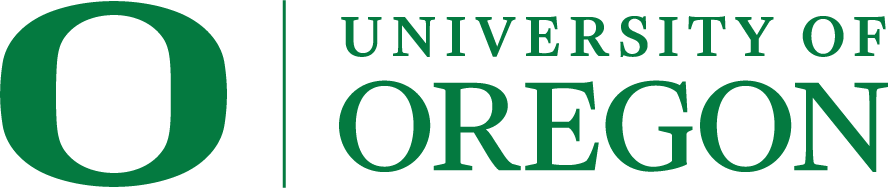 2024-2025 Cohort

Feb. 22 2:30-4pm
Feb. 26 10:30am-12pm
Workshop Outcomes
Workshop Outcomes
Participants should understand:

The goals of Decennial Program Review​
How the process has changed over time ​
Major deliverables, timeline, and how to access resources​
How to engage their unit in writing a good self-study ​
How to approach the data tools
Decennial Program Review Overview
Goal
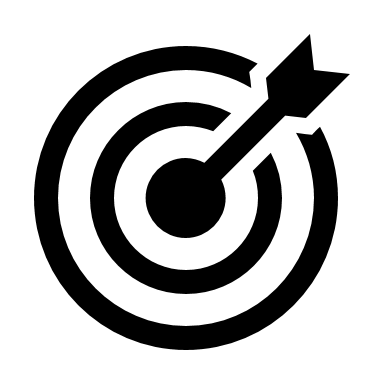 The goal of Decennial Program Review (DPR) is for units to examine their strengths and weaknesses, identify challenges and opportunities, and assess their academic and strategic goals with an implementation plan for improvement. The unit’s reflection and strategic goal setting should be driven by analysis of relevant data sets and in alignment with the college/school, and university priorities.
AND
To meet NWCCU Regional Accreditation requirements that UO "demonstrates a continuous process to assess institutional effectiveness including student learning and achievement and support services"... that "the institution engages in an effective system of assessment to evaluate the quality of learning in its programs"...

(NWCCU Standard One)
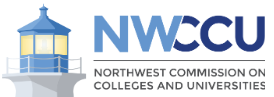 Evolution of Decennial Program Review
Workshop Outcomes
Workshop Outcomes
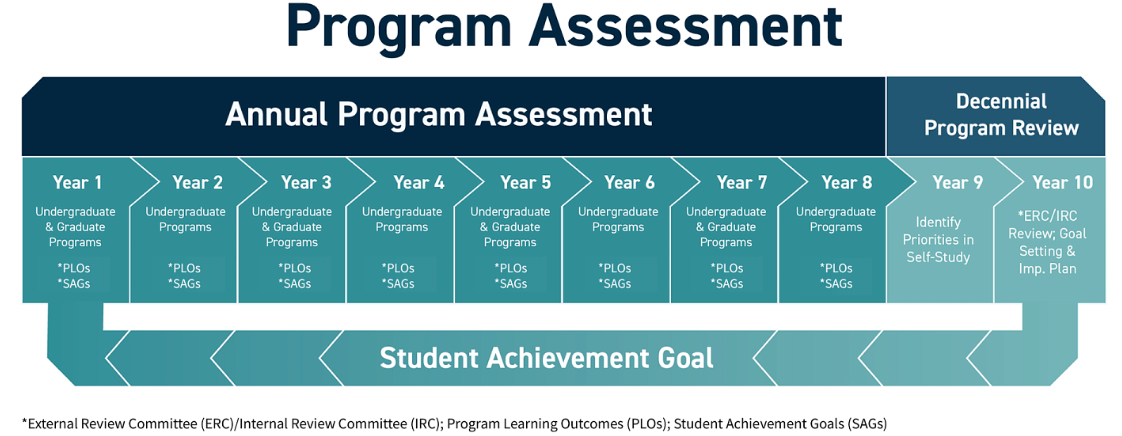 The Office of the Provost believes that Program Assessment should be:​

Meaningful to academic units with goals that align with unit values, created through a collaborative approach    ​
Right-sized with clear guidelines allowing units to be incremental and efficient    ​
Action-oriented leading to programmatic changes rather than just documentation and reflection   ​
Data-informed using data to identify areas for improvement and track progress, but also recognizing that faculty expertise is a valuable form of data for assessment   ​
Faculty driven faculty should have input into and know what goals they are working towards    ​
Institutionally aligned considering university level goals and priorities when identifying unit level goals, priorities, and actions  ​
Focused on continuous improvement through honest, on-going self-reflection that leads to action ​
Equity-minded focusing on closing equity gaps where they exist ​
Systemic focusing on building sustainable processes for improvement that don’t rely on individual faculty alone.
Workshop Outcomes
Principles of Program Assessment
Evolution of Decennial Program Review
Workshop Outcomes
Work with the dean’s office to ensure unit alignment with school/college priorities.

School/college dean will review and approve your deliverables before you submit them to the Office of the Provost.
Decennial Program Review Accountability
Workshop Outcomes
Your Unit


Makes this meaningful and useful to your unit!

Your unit is the most important constituent group
School/College

Sets quality standards

Ensures alignment with school/college priorities 

Creates accountability via internally defined process
Office of the Provost 

Ensures alignment with institutional priorities 

Ensures adherence to NWCCU accreditation standards
The Office of the Provost will: 

Provide structure and templates for school college leadership to track archive and manage program assessment tasks.  
Provide data and support in understanding data that allows units to reflect on and analyze performance in a meaningful way.   
Support faculty in creating meaningful goals for improvement that are institutionally aligned.   
Support faculty in meeting unit goals by providing resources for continuous improvement (E.g., TEP)   
Create a process that emphasizes improvement and streamlines reporting.   
Create a process that supports long-term goal implementation.    
Seek input from units to continually improve program assessment overtime.
Workshop Outcomes
OtP Role in  Program Assessment
Decennial Program Review Process
Timeline and Deliverables
Workshop Outcomes
Self-Study Report

Due December 15, 2024
Effort is led by unit head
Must be reviewed and approved by your dean
ERC/IRC Visit and Report


Choose ERC/IRC members spring 2024
Visits are winter/spring 2025
Report submitted 4 weeks later
Corrections of fact 2 weeks later
Report finalized 2 week later
Goal Setting & Implementation Plan  

Due December 15, 2025
Effort is led by associate dean
Must be reviewed and approved by your dean
You are the 2024-2025 Cohort

Decennial Program Review Website:
Guidance docs and templates
Timeline 
Process Checklist 
Access to Unit SharePoint Folders

Unit SharePoint Folders:
Data 
Annual Assessment Reports
Program Review Reports 
Specialized Accreditation Reports (if applicable)

Communications:
Smartsheet 
Email
Workshop Outcomes
Process Highlights
Self-Study Process Recommendations
Read Self-Study Outline
Goals:
Complete a self-study report that is high quality, meaningful, and useful for your unit. 
Identify priorities that align with school/college priorities as well as institutional goals and regional accreditation standards. 
Engage your entire unit in the process to provide input and create ownership of the priority areas of focus.
Self-Study Process Recommendation
Potential Committee Assignments:
Group Work: Create Self-Study Workgroup Assignments
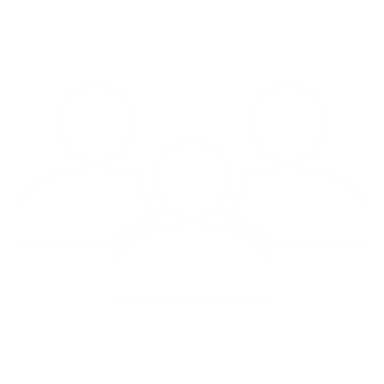 Data ApproachRecommendations
Workshop Outcomes
Approach to Using Data Tools

Read self-study
Think about data questions – what do you want to know about your unit?
Use data tools to find answers
[Speaker Notes: Start with your self study outline... notice the general structure, questions, some data... some not...
Zoom into a specific, data-heavy section (IIB baby!)
Read
Now, read and ask questions... like (how have enrollments changed over last 10 years?, Majors, demographics)
What the heccc is a SAG?
Where are my PLO assessment reports that we worked so hard on? 

Great questions! Lets find an answer TOGETHER 
Do this until it is boring or we run out of time, whatever comes first
Then reiterate the purpose – ask a specific question, get an answer... don’t wallow alone in the data.]
Group Work: Identify Data Questions
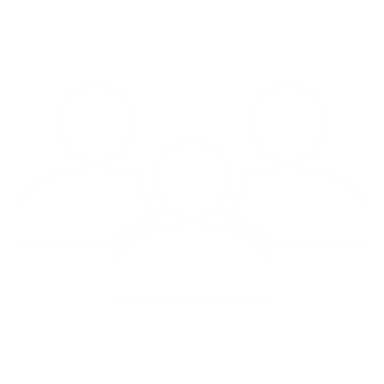 Resources:
Decennial Program Review Website: 
Forms and guidance docs
Timeline
Process Checklist 
SharePoint folder access 
SharePoint Folders 
Data
Annual Assessment Reports
Decennial Program Review Report
Specialized Accreditation Reports
Annual Assessment Website: 
Guidelines for creating student achievement goals 
Guidelines for revising program learning outcomes 
Teaching Engagement Program: 
Resources for continuous improvement
Resources
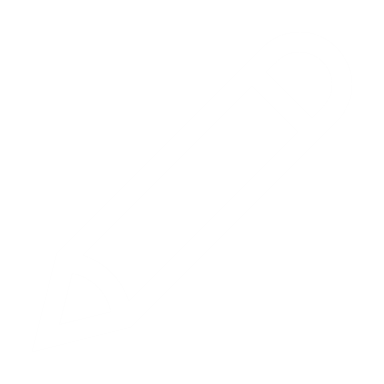